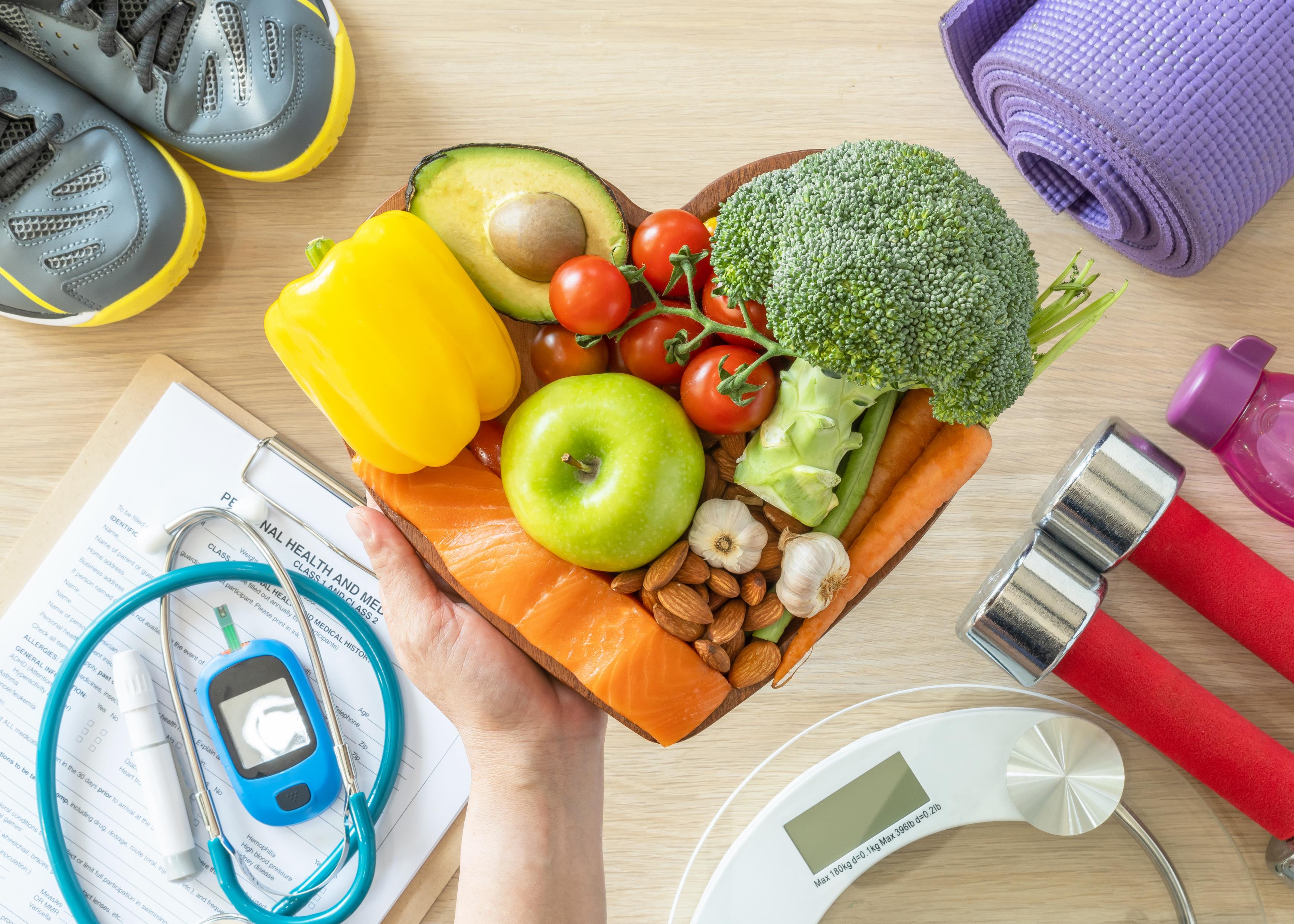 Sectoral Discussions on Health and Wellness Innovation
Assise de la Recherche et de l’Innovation
29 April 2022
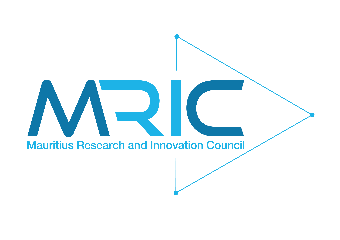 COMPOSITION
Mauritius Research and Innovation Council 
Ministry of Health and Wellness 
Ministry of Youth Empowerment, Sports and Recreation
Ministry of Industrial Development, SMEs And Cooperatives 
Economic Development Board
Ethics Committee
Clinical Research Regulatory Council
University of Mauritius 
Mauritius Multisports Infrastructure Ltd 
Axonova 
Polytechnics Mauritius Ltd 
Cap Research Ltd 
T1 DIAMS
MEETINGS HELD
1st Technical Committee – 15 February 2022
2nd Technical Committee – 22 February 2022
3rd Technical Committee – 10 March 2022
4th Technical Committee – 29 March 2022
5th Technical Committee – 11 April 2022
SECTORAL DISCUSSION ON HEALTH AND WELLNESS
Moderator: Dr B Ori
Panelists:
Mr Olivier Schmitt, Life Together
Dr Regine Rouzier, CAP Research
Dr Siddick Maudarbocus,Les Mariannes Wellness Sanctuary
Mr Yanick Lincoln, High Performance Centre, Mauritius Multisports Infrastructure Ltd
Dr Michel Abiteboul, MAbSTRAT Consulting
Dr Prithviraj Ramputty, Ministry of Health and Wellness
Participants = 45
Multistakeholders Meetings (Academia/Ministries/Parastatals/NGOs/Industry)
SCOPE
Aim: 
Strengthen capacity for sustained, integrated, coordinated and collaborative research/innovation and translation into policies/improved products/services
SITUATIONAL ANALYSIS – National Vision
10 Priority Areas
SITUATIONAL ANALYSIS  - GAPS & CHALLENGES
Lack of funding and resources  to conduct Research and Innovation
Lack of data collection mechanism for evidence based policy making
Lack of specialised skills in certain areas e.g superspecialists in medical sector
Salary scale not attractive for superspecialists in medical field
Lack of public awareness on healthy eating
Communication gaps between public sector, private sector and academia
Slow administrative procedures as a stumbling block for innovation
High rates of NCDs and Obesity
Need for strengthening of legal and regulatory framework
Challenges in relation to COVID 19
The 4 Strategic Orientations
Thematic 1: Green Energy for health sector
	
Thematic 2: Telehealth/MobiHealth
 Call Centre for Online Consultation

Thematic 3: E-Health
 National Database for NCDs	

Thematic 4: Innovative medical approaches/services
 Complex care plan for patients
Allied health services with the patient at the centre
Communication between medical and paramedical experts treating the patient
E-Medical data file

Thematic 5: Use of digital technology in Health and Wellness
 App to promote access to sports facilities; 
 Personalised nutrition app;
 Fitness and wellness app with alarm;
 Plant-based protein app; and
 Healthy nutrition beverage app;
Strategic Orientation 1: 
 promoting innovative technology/ practices
Strategic Orientation 2: 
Harnessing the potential contribution of new fields of Health and wellness to economic growth
Thematic 1: Higher Medical Education
 Medical Education as a prerequisite for Medical Tourism
	
Thematic 2: Ayurvedic Medicine
 Pharmaceutical Plant utilizing the herbs innate to Mauritius to cater for Ayurveda patients 
 Inclusion of Ayurvedic Diet & Lifestyle at School level PHE curricula to offload the NCD burden in the future generations
 Observation studies on specific illnesses/diseases in different ayurveda clinics 
 Design & delivery of Certificate in Panchakarm
	
Thematic 3: Promotion of a Nutraceutical Industry
Need of a local pharmacopeia for local plant resources
Thematic 4: Promoting a Wellness Industry in Mauritius
Need to focus on local strength and local hospitality
Smoking cessation services
Thematic 5: International Benchmarking 
Medical Tourism and other processes
Quality Systems to be integrated and financial incentives to encourage investment
Thematic 6: Focus on Traditional Medicine
Strengthen Mauritian traditional medicine
National Laboratory to be set up for testing for Safety and efficacy of traditional medicines including nutraceutics and ayurvedic in the context of clinical trials
Conservation of endemic Flora and Fauna
Thematic 1: Improved diets for different strata of population (e.g athletes, students, public)
 Mobile apps
 Sensitization campaign
 Innovative Performance Nutrition in sports – Athlete as a role model	

Thematic 2: Sensitization campaigns on healthy diets and lifestyle	
Promote an ecosystem conducive to healthy food – Nutritional studies

Thematic 3: Legislative framework for nutritional labelling	

Thematic 4: Improving the lifestyle/health status of the elderly
Prototype of residential home for the elderly 	

Thematic 5: Addressing Non Alcoholic Fat Liver Disease (NAFLD)/ Non Alcoholic Steato Hepatitis (NASH)	

Thematic 6: Addressing NCDs and infectious diseases
Research on Obesity
Effect of Climate change on human health
Strategic Orientation 3: 
Innovating for a healthier population
Thematic 1: Improving on existing framework to promote innovation in health-related institutions
 Implementation of Clinical and regulatory framework for teaching hospital in Mauritius Revamping of the Pharmacy Act

Thematic 2: Upgrading of the ecosystem for clinical research including training and awareness	

Thematic 3: Facilitating commercialisation of research
 Developing framework for implementation of the Nagoya Protocol 	

Thematic 4: Exercise prescription/referral to fight non-communicable diseases

Thematic 5: Set up a mechanism to facilitate data sharing between institutions
Strategic Orientation 4: 
Innovative Governance Mechanism to improve delivery of institutions
Thank you for your attention